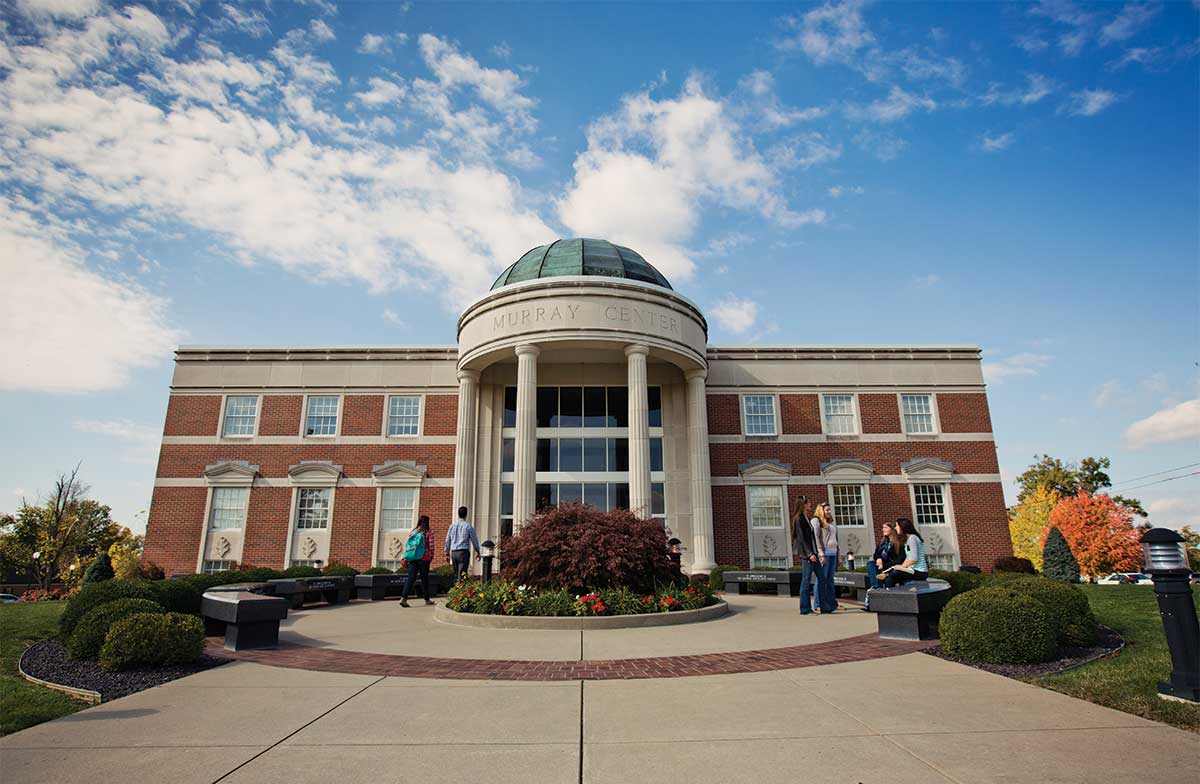 Partnership Discount Programat Oakland City UniversityDanny DiMeglioVice President of Corporate Outreach
Congratulations and Thank you for joiningWhat is the Partnership Discount Program
Oakland City University and your Organization Partnered to help you increase your background and get you that education you always wanted! Now is the time to take advantage! 
$1,000 tuition discount to help you with the financial burden.
All you have to do is keep 2.0 GPA for Undergrad programs, 3.0 for Graduate programs, and maintain continuous enrollment to be eligible.
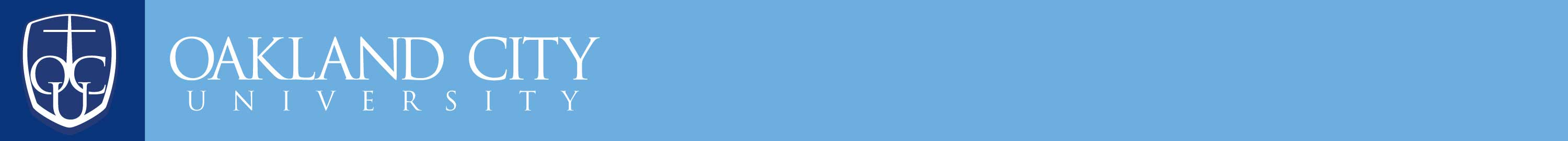 Oakland City University makes it easier than ever to earn the degree you want
Multiple start dates. Every 5 weeks for Undergrad and every 8 weeks 
for Graduate. 

1 class at a time! No need for any other distractions!  Have Focus!

Log in at any time, from anywhere you have access to the internet!
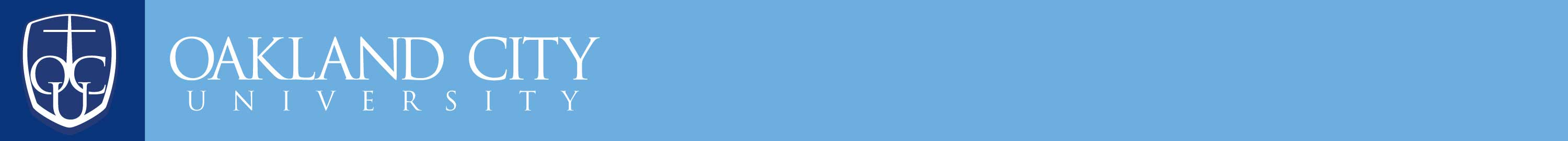 Oakland City University makes it easier than ever to earn the degree you want
Transfer and Military Friendly. We can accept double the amount of transfer credits accepted at other colleges and universities

Get credit for prior learning & experience. Just send us your Resume and Certificates!

$480 per credit hour and books are included! One of the lowest tuitions out there. Its affordable and convenient. $350 for CJ ($298 if just fill out the fafsa)
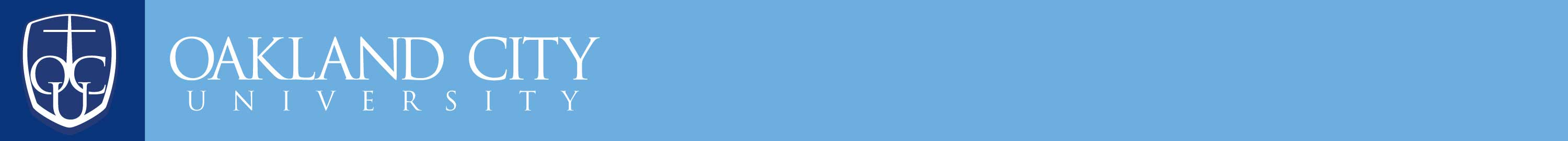 Programs we have to offer onlineUndergrad
Business Administration - Management (B.S.) 
Business Administration - Human Resource (B.S.) 
Bachelor of Science in Criminal Justice (B.S.) 
Bachelors of Operations Management (B.A.S.)
Quality Systems Concentration
Logistics & Product Distribution Concentration
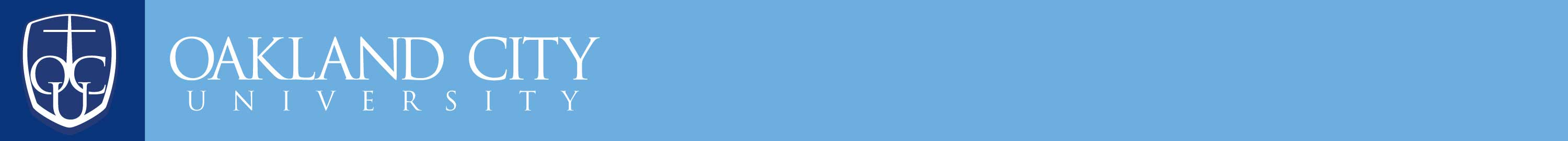 Programs we have to offer onlineGraduate
Masters of Business Administration (M.B.A.)
General
Health Care Management Concentration 
Master of Science in Strategic Management (M.S.S.M.) 
General
Quality Systems Concentration
Logistics & Product Distribution Concentration
Criminal Justice Administration Concentration
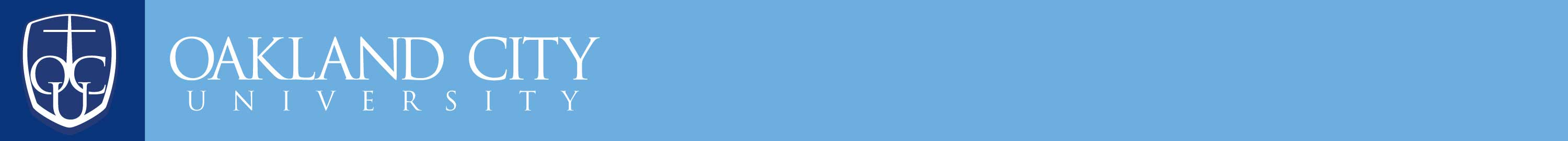 Frequently asked Questions                                                                                    Answers on page 10
How long will it take me to complete my degree?
 
How many classes do I need to take at once? 

What is this going to cost me? 

How do I pay for school?
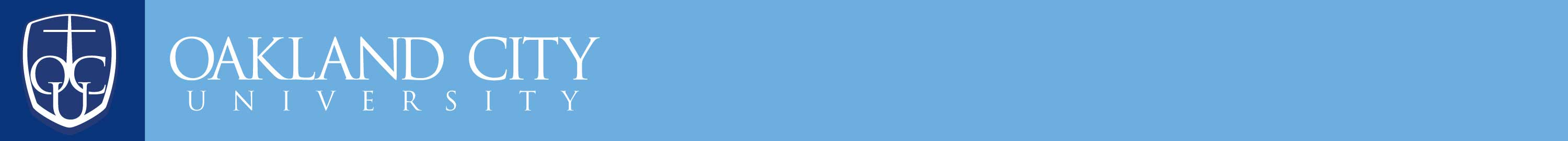 Frequently asked Questions                                                              				Answer on page 11
What do I need to do to be accepted? 

When can I start school? 

Why go to school? What is the benefit?
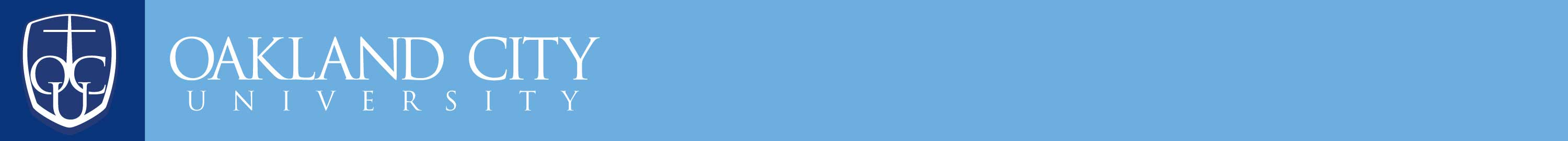 For more information contact:
Daniel DiMeglio
Vice President of Corporate Outreach
Oakland City University
812-213-7337
partner@oak.edu
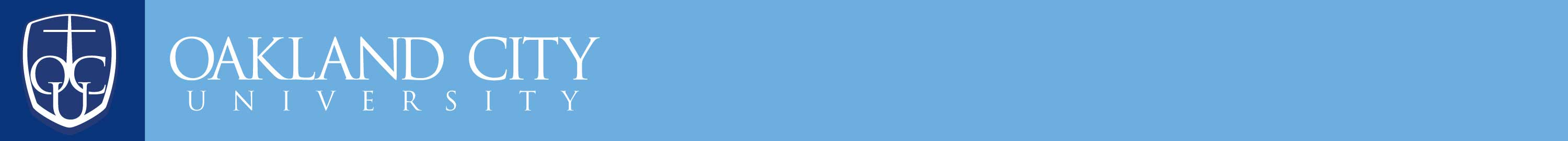 Answer to the Q and A
Answer: Depends on how many credits you are coming in with and what degree you are completing. The review board will take a look and come up with an Ed plan for you! 
Answer: Online classes are 1 class at a time! Every 5 weeks for Undergrad and every 8 weeks for Grad. 
Answer: Different for everyone because of credits possibly earned from previous schooling. $480 per credit hour. $298 for CJ. Books are included. The tuition cost is one of the most competitive priced in the country!
Answer: Financial Aid for those who qualify for Grants and Loans, Tuition Reimbursement, Military Benefits, or pay as you go.
Answer to Q and A Page 2
Answer: You will need to fill out a free application and make sure to add your employer. Submit high school and college transcripts (HS only required for undergraduate programs). A resume is required for graduate-level applicants but helpful as well if you are applying to our undergraduate program. Our review board will review your files and either accept or deny your application.
Answer: Starts are available every 5 to 8 weeks. Get started now. The longer you wait the longer it will take to complete the degree you have always wanted to receive.
Answer: Completing your degree will you achieve a lifelong goal and career advancement.